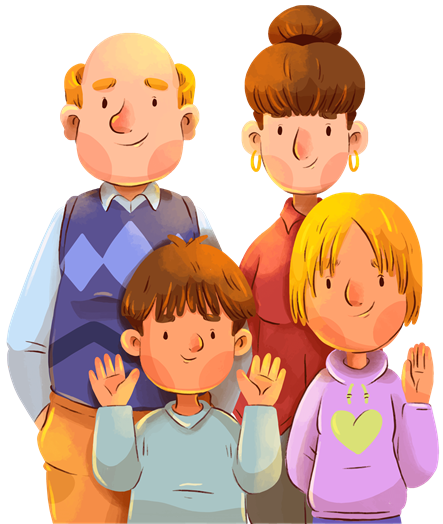 Cours #3
Par Virginie Forget 2025
Menu du jour
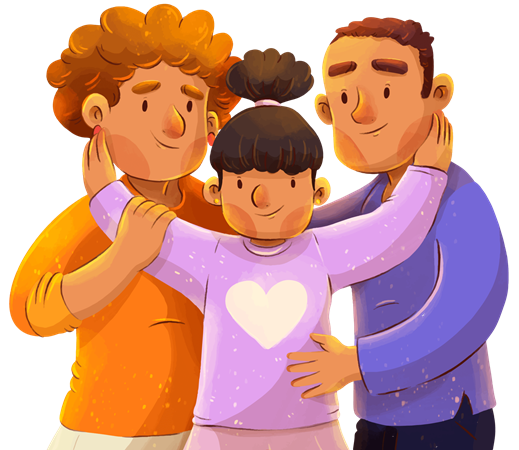 Retour cours#2
Activité: Cadre légal avec questionnaire
Vidéo: Les proches aidants
Les proches aidants: cémeq p.28-29
Maladie + dynamique familiale: p.30-31
Considération du cadre légal de la situation
Complétez l’exercice suivant à l’aide du site internet: https://www.educaloi.qc.ca/proches-aidants-comment-la-loi-vous-outille
FilmOpération aidant naturels  23 min
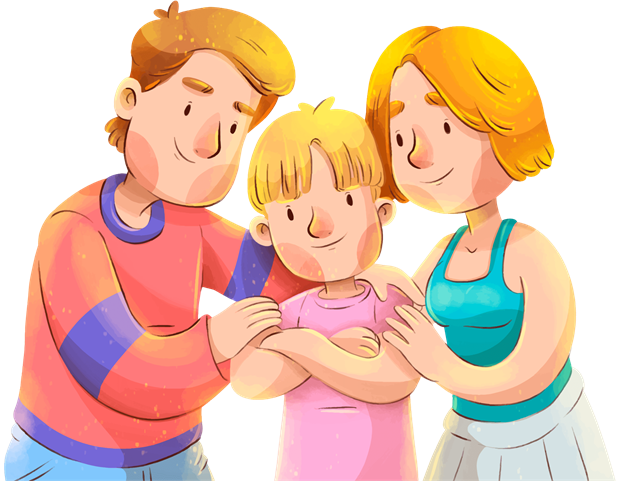 2.2 Les proches aidantsP.28
Surlignez dans les textes suivants, les émotions ou conséquences que vivent les proches aidants
   10 min.
D’autres comportement du proche aidant possibles
Difficulté à dormir
L’isolement
Problème de santé physique
Difficulté de concentration
Des réactions émotionnelles (sentir coupable, avoir la l’arme à l’oeil…)
Dépression
L’impact de la maladie sur la dynamique familiale p.30-31
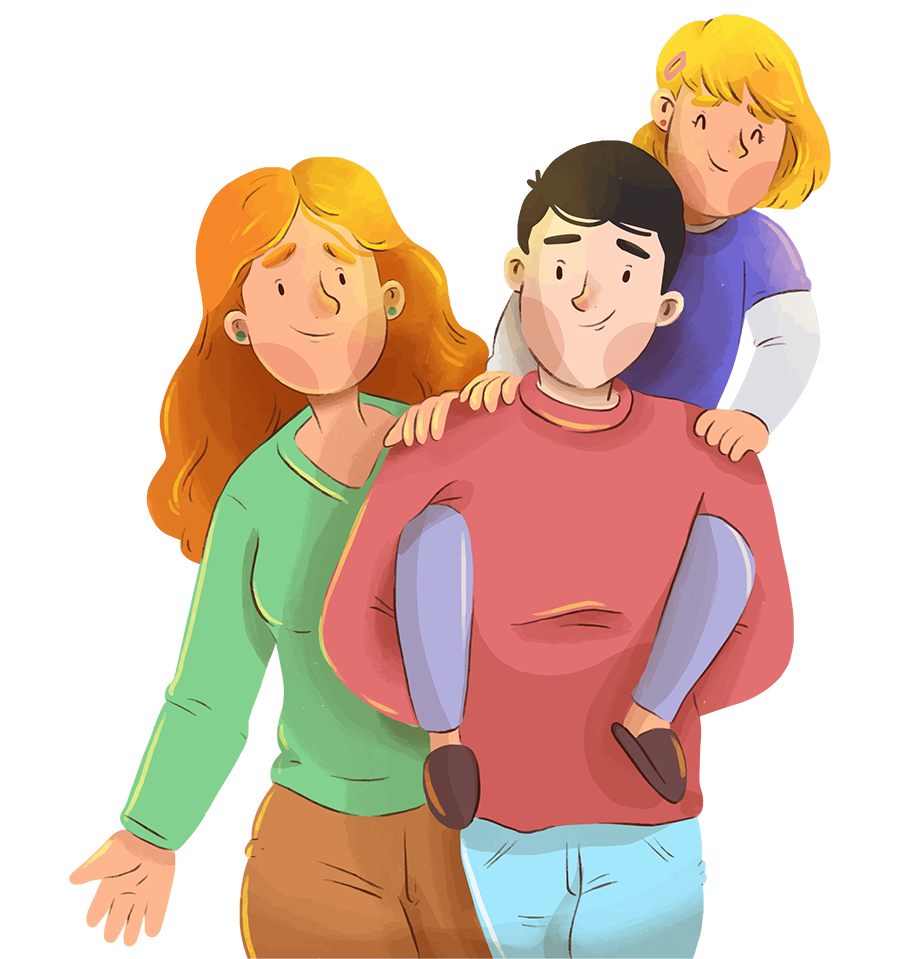 Selon vous quelle sera la dynamique familiale en présence d’un trouble de santé?

Mettez-vous en équipe de deux personnes

Discussion en grand groupe

30 minutes
2.4 Questions 12 à 15 : 2 équipes de 2 personnes (Équipes 1 et 2) Questions 19 à 23: 2 équipes de 2 personnes (Équipes 3 et 4)Questions 25 à 27: 2 équipes de 2 personnes (Équipes 5 et 6)Questions 28 et 29: 2 équipes de 3 personnes (Équipes 7 et 8)Dans 30 minutes, les équipes impaires s’assemblent et les équipes paires s’assemblent pour échanger leurs réponses.
Interventions pour la personne et son proche aidant p.35
Rassurer en se présentant
Écouter activement
Prendre le temps d’établir un lien significatif
Garder un rôle neutre
Observer leurs interactions
Faire participer le proche aidant
Informer la responsable du dossier lors d’une situation problématique
Empathie
Encourager le répit pour le proche aidant
Prochain cours!
La pauvreté
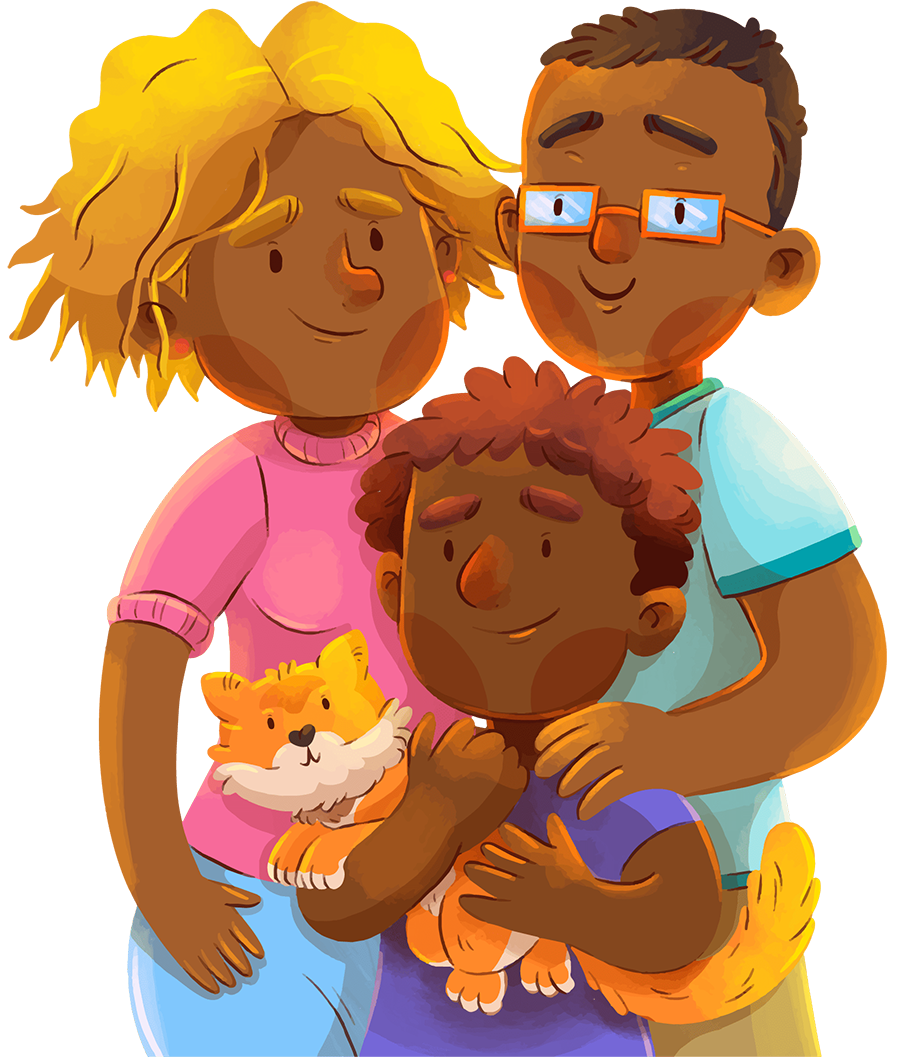 Merci!